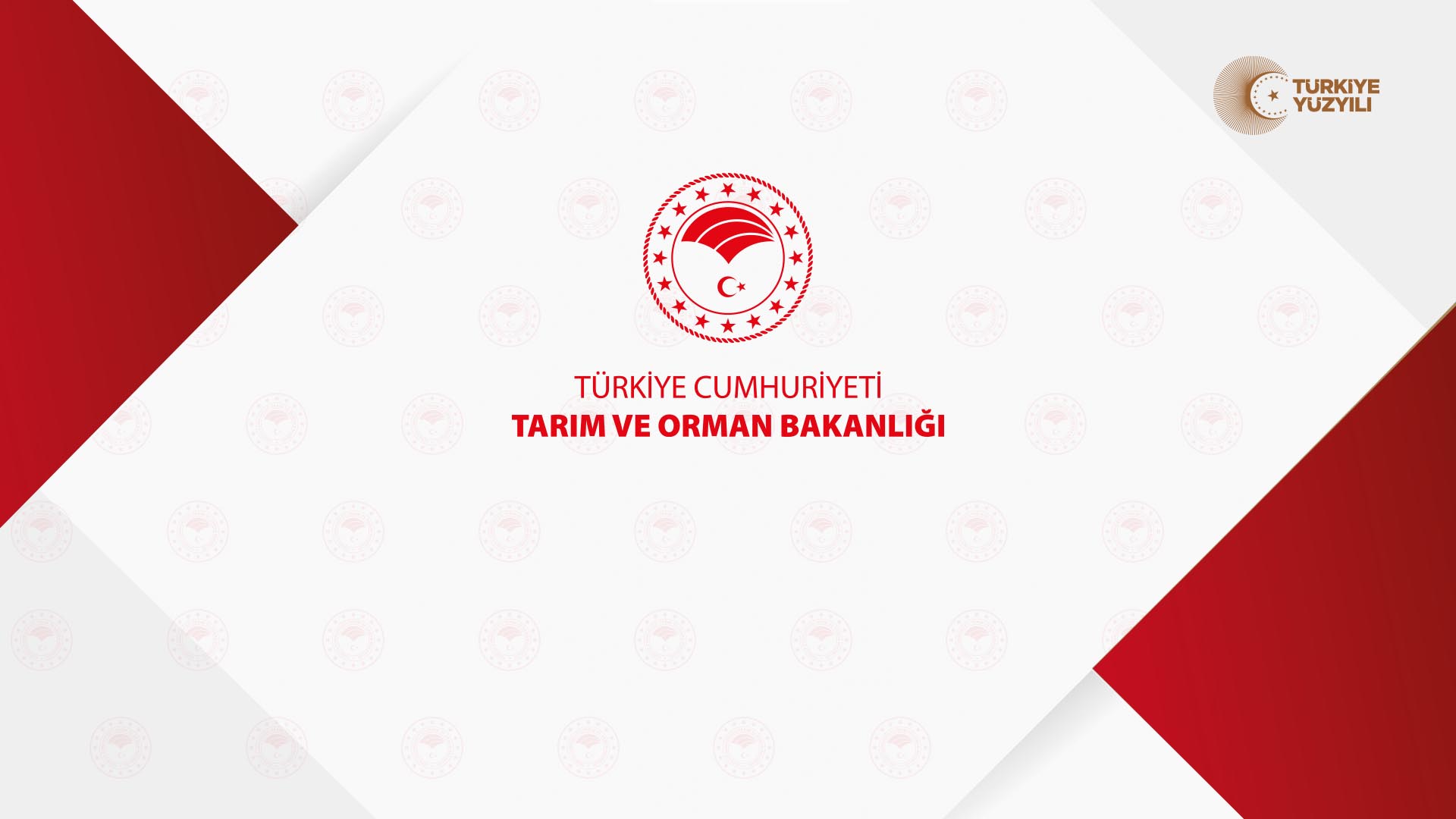 İŞ SÜREÇLERİNİN ÇIKARILMASI
STRATEJİ GELİŞTİRME BAŞKANLIĞI
1
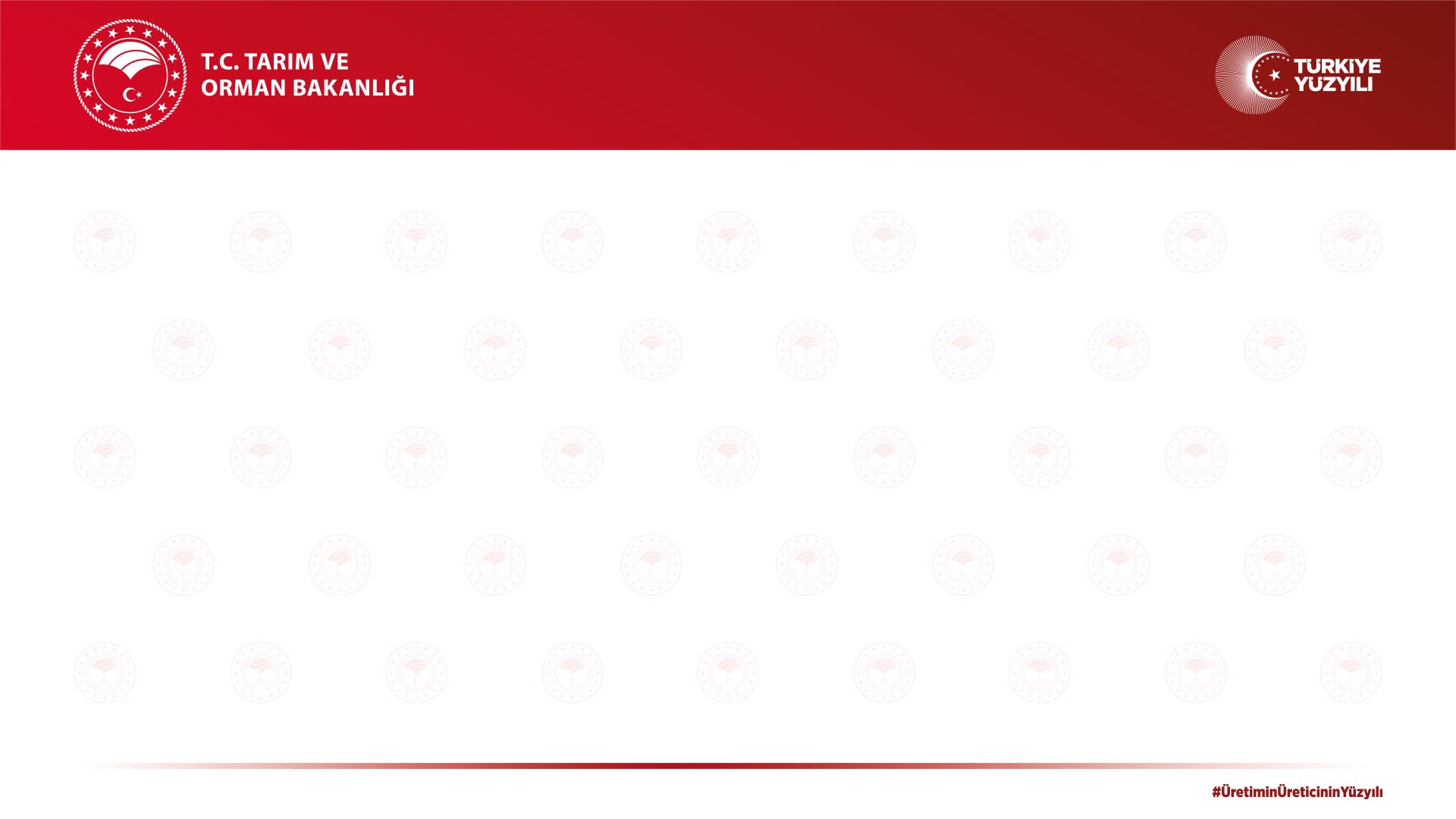 Sunu Planı
Süreç Nedir?
Süreç Bileşenleri
Süreç Performansının Ölçülmesi
Süreçlerin İyileştirilmesi
Süreçlerin Çıkarılmasının Faydaları
2
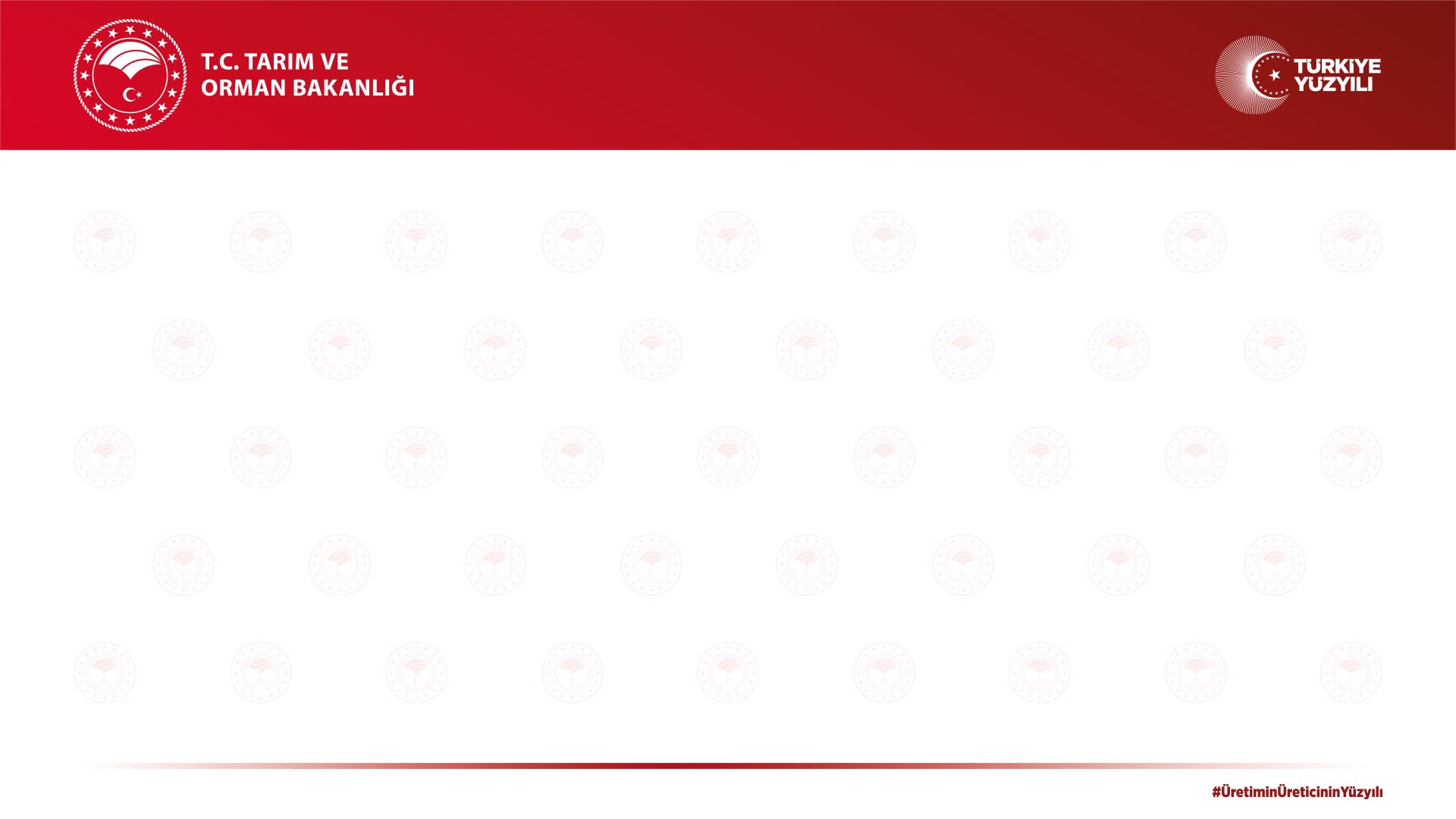 Süreç Nedir?
3
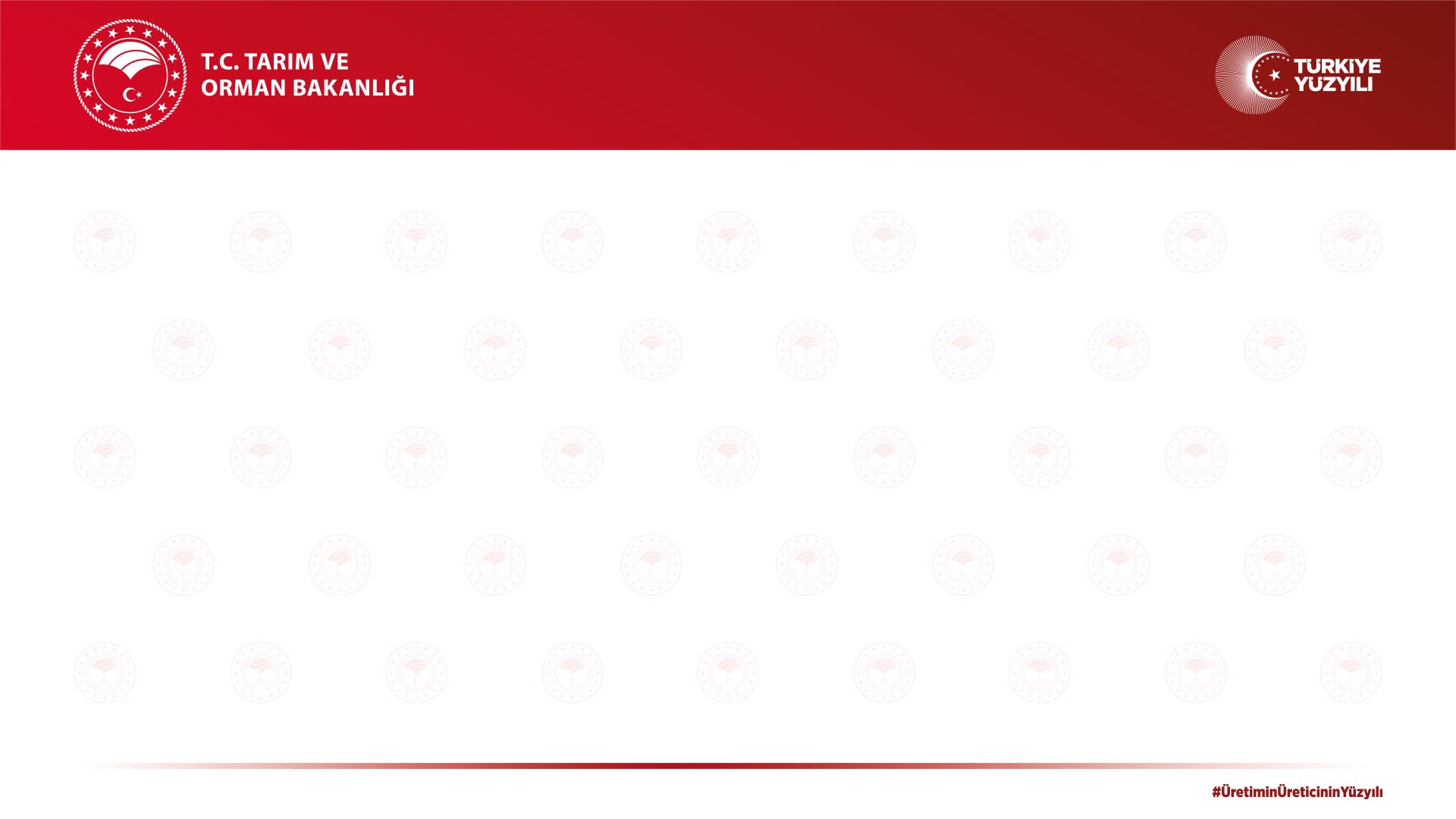 Sürecin Bileşenleri
Kontrol
Süreç (Faaliyetler)
Çıktı
Girdi
Kaynaklar
4
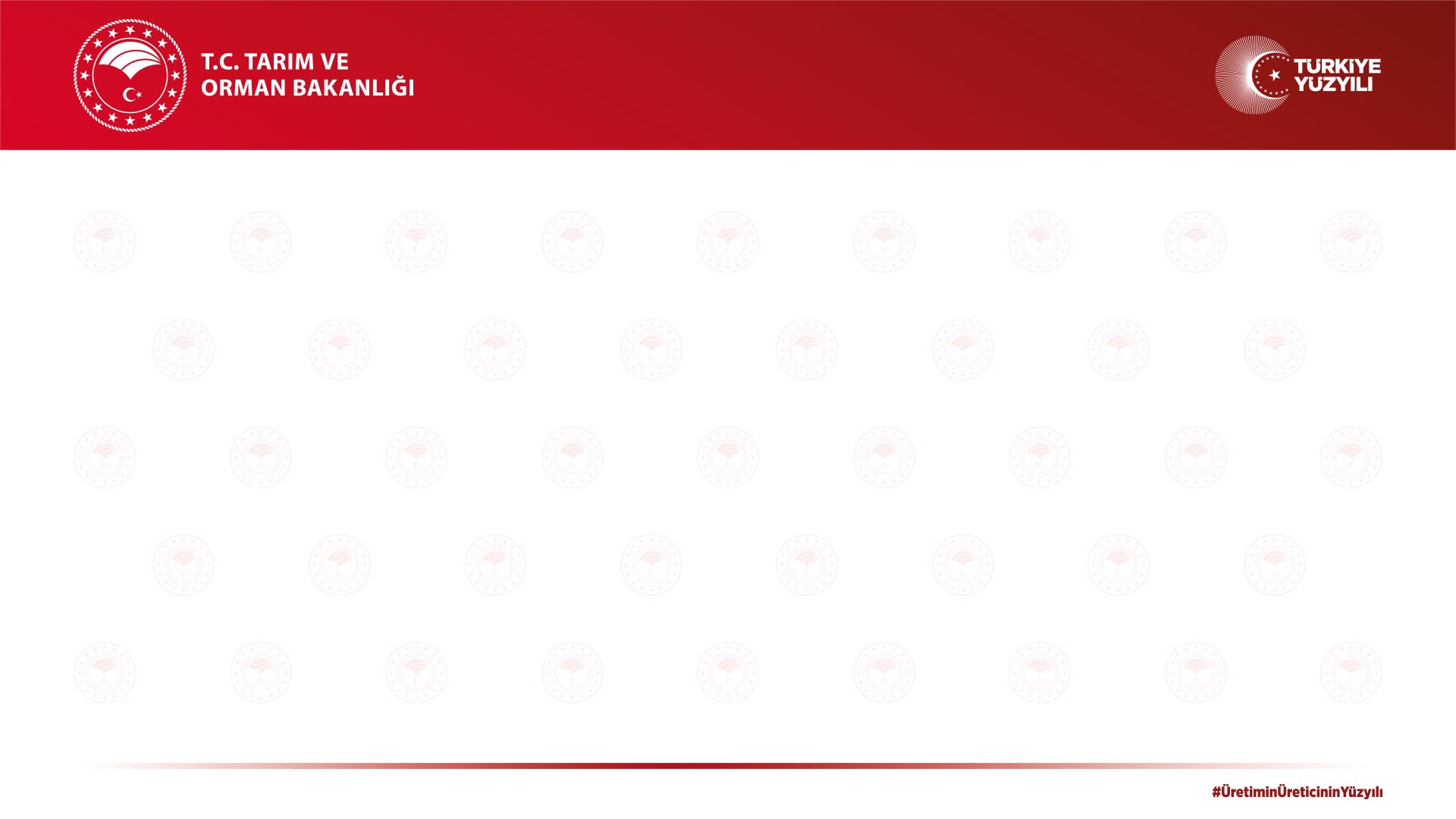 Süreç Bilgileri Formu
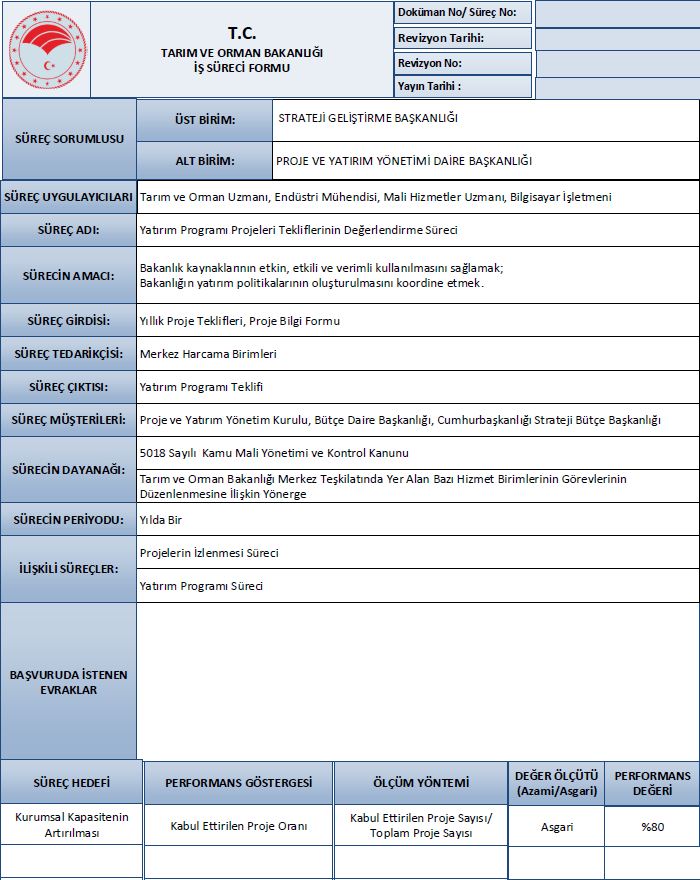 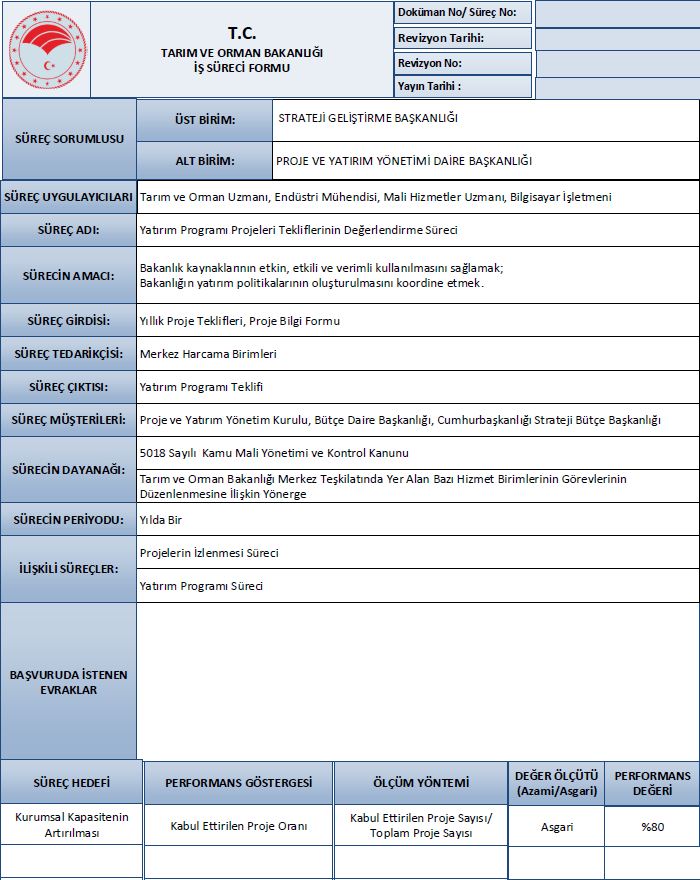 5
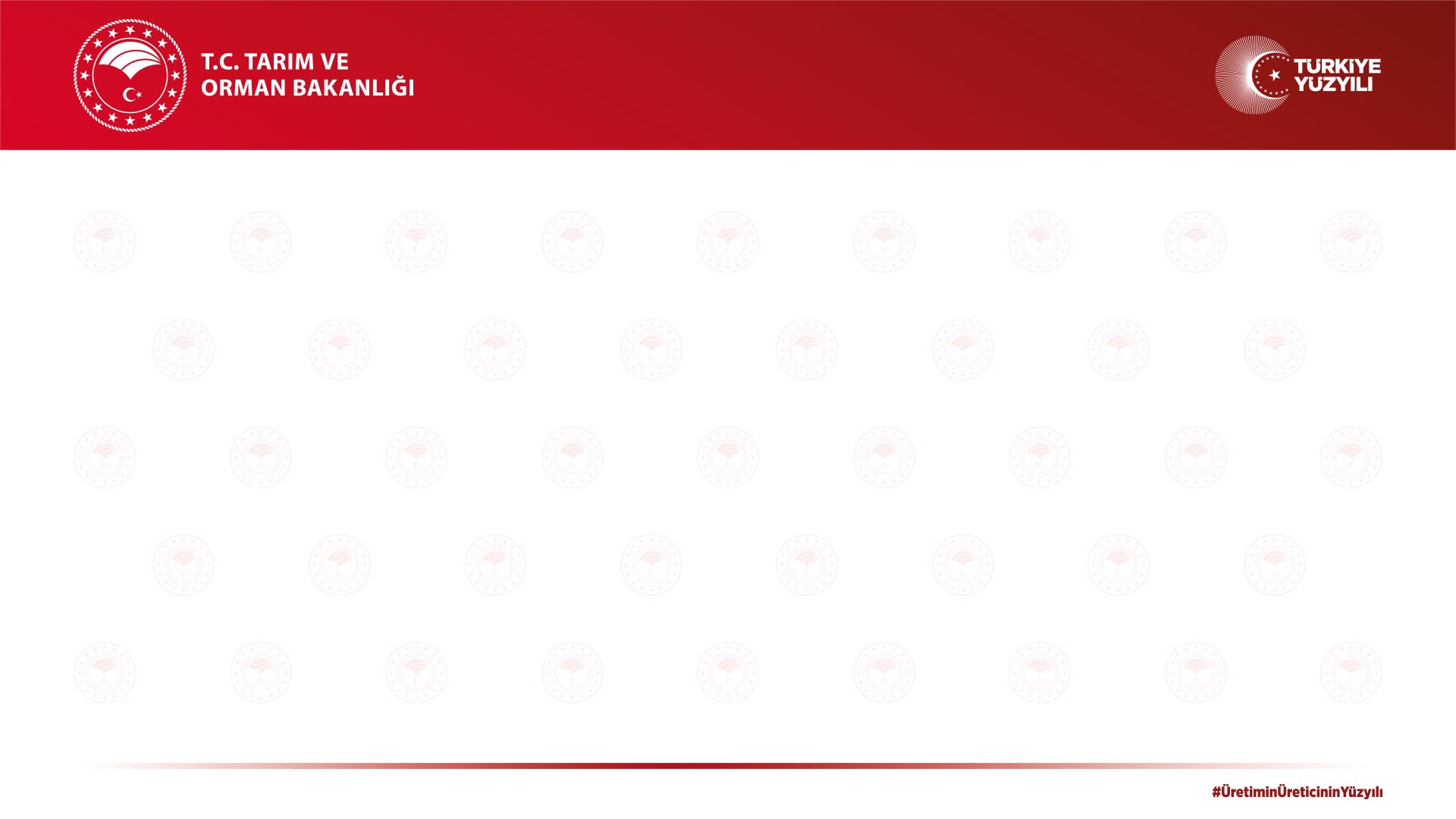 Süreç Akış Şeması Sembolleri
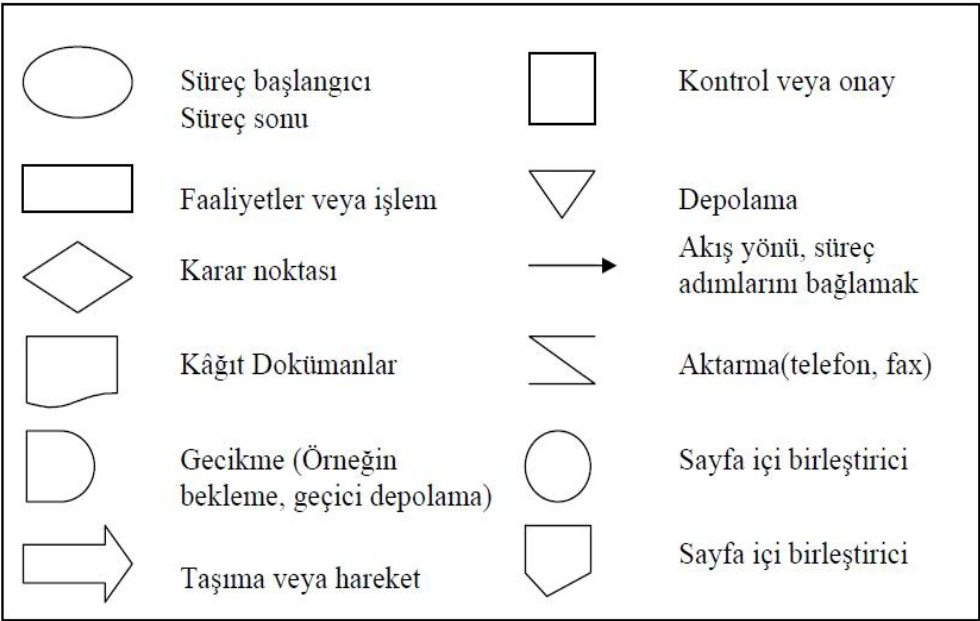 6
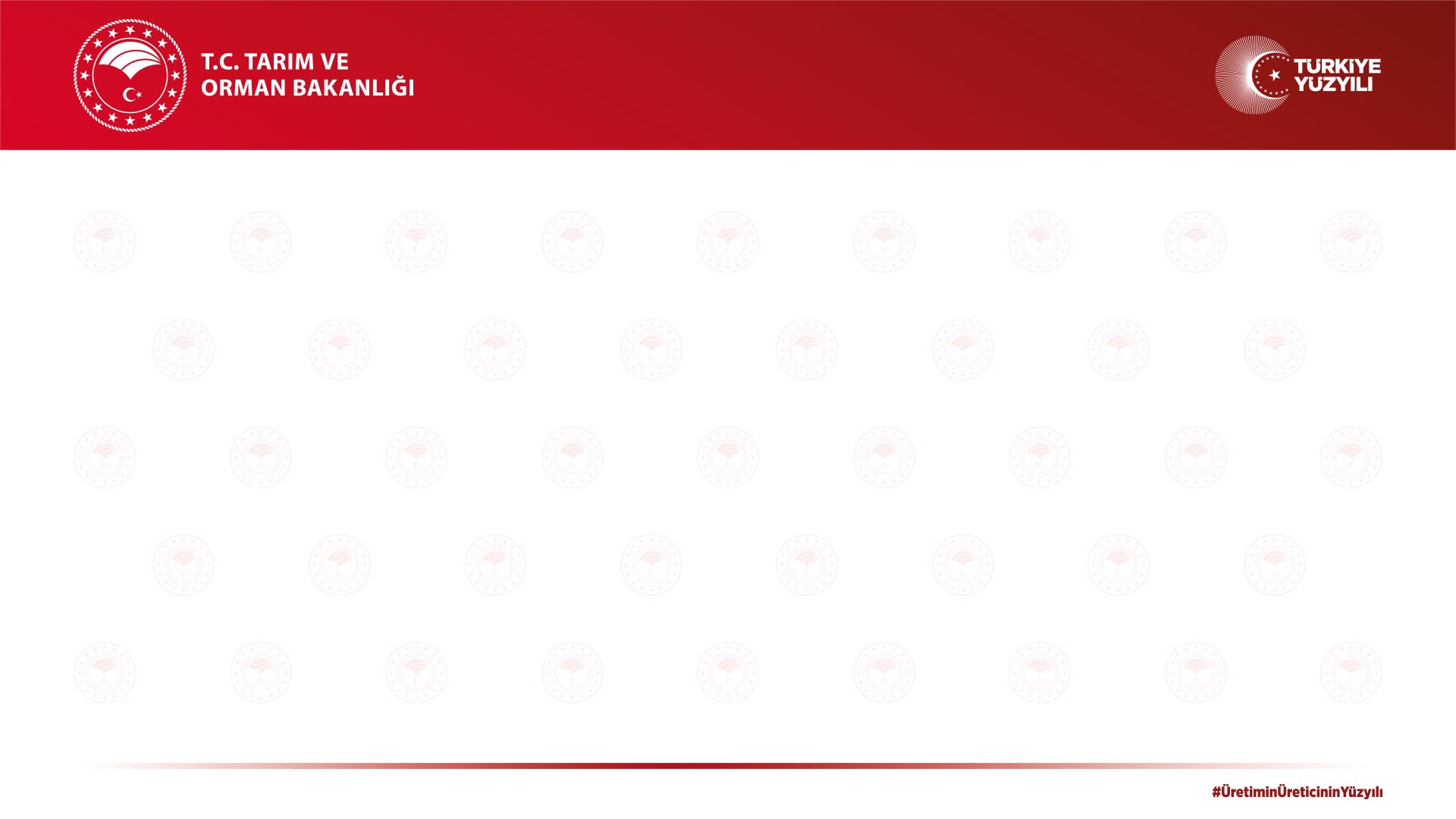 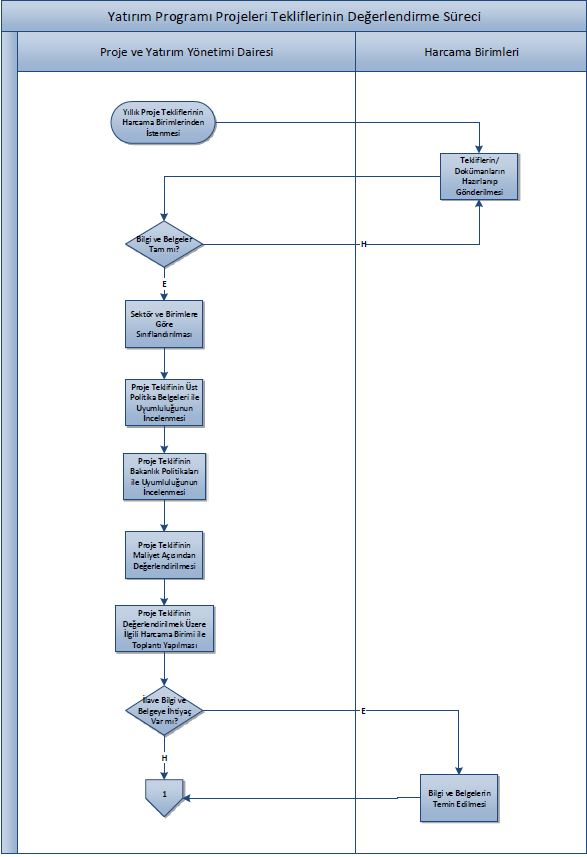 Süreç Akış Şeması Nedir?
Süreçleri sıralı ve şematik olarak anlatan dokümanlardır
7
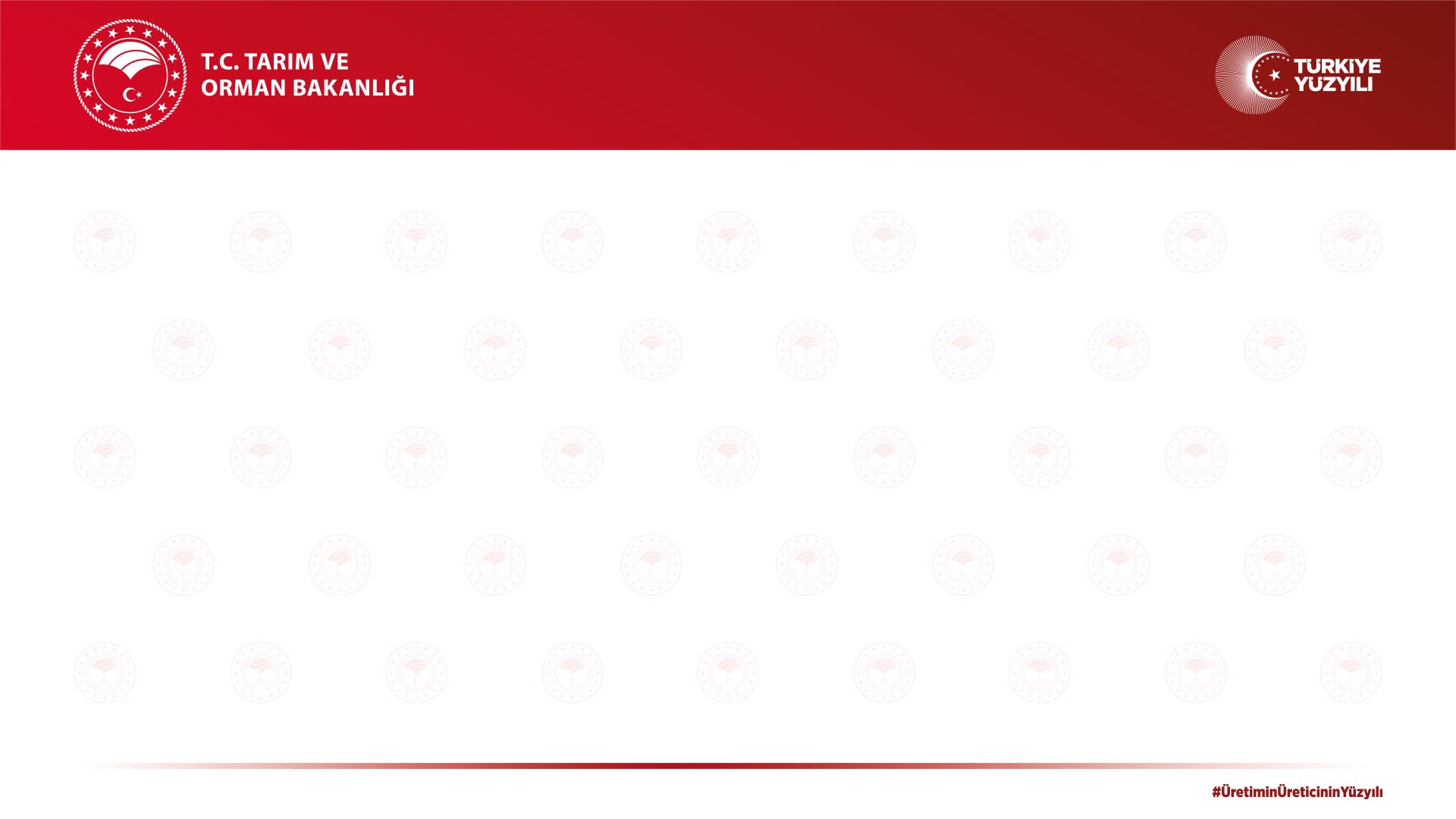 Süreç Hiyerarşisi
Süreç 
Grubu
Tarımsal Üretim
Temel Süreç
Tarımsal Desteklemeler
Süreç
Sertifikalı Tohum Kullanım 
Desteklemesi Süreci
Alt Süreç
Destekleme Mevzuatının Hazırlanması Alt Süreci
8
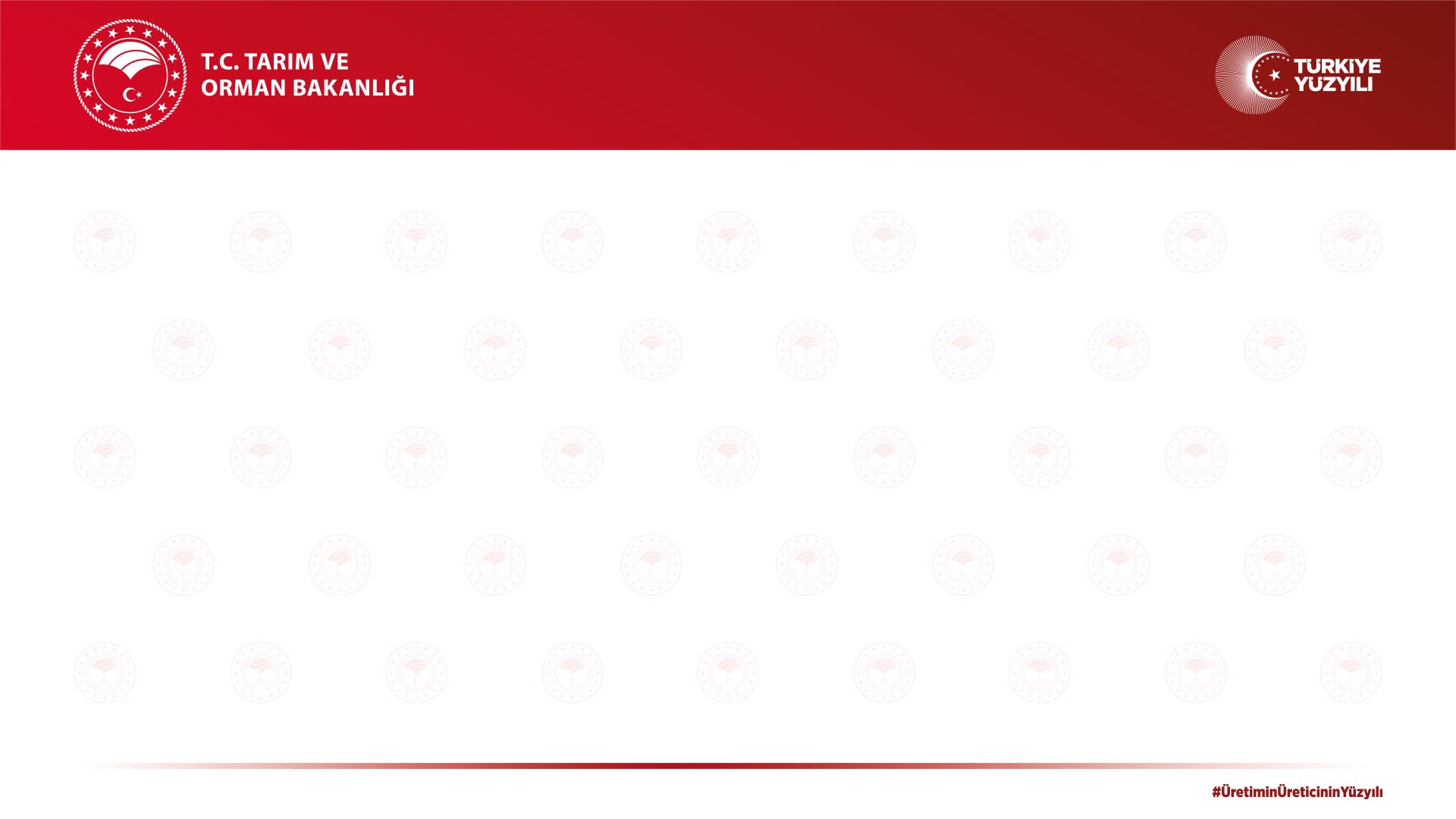 Örnek Süreçler
Biyoçeşitliliğin Korunması Temel Süreci
Flora Elemanları İçin Araştırmalar İzin Süreci
İzleme alt süreci

Hayvan Sağlığı Ve Karantina Temel Süreci
Küpe Firmalarına Kayıt Belgesi Verilmesi Süreci
Küpe Tedarik Alt Süreci

Bitkisel Üretimin Planlanması, Uygulanması  ve İzlenmesi Temel Süreci
Bitkisel Ürün İzleme ve Takip Süreci
9
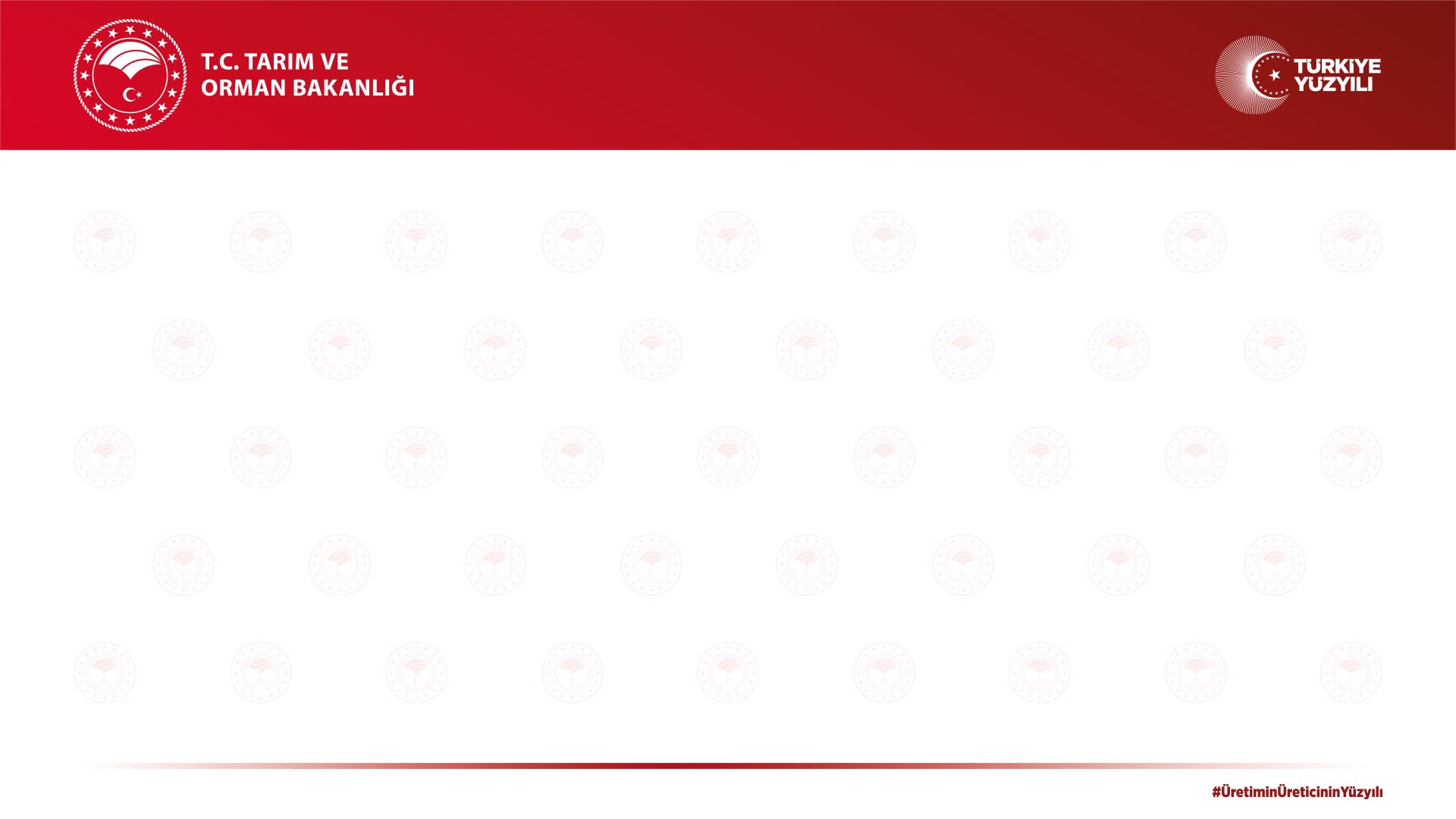 Süreç Performansının Ölçülmesi
İznin verilme süresi
Orman yangınlarına müdahale süresi
Ağaçlandırılan alan miktarı
Denetim planlarına uyum oranı
Aşılama miktarı
Salgın hastalıklarla ilgili yapılan eğitim, seminer ve toplantı sayısı
10
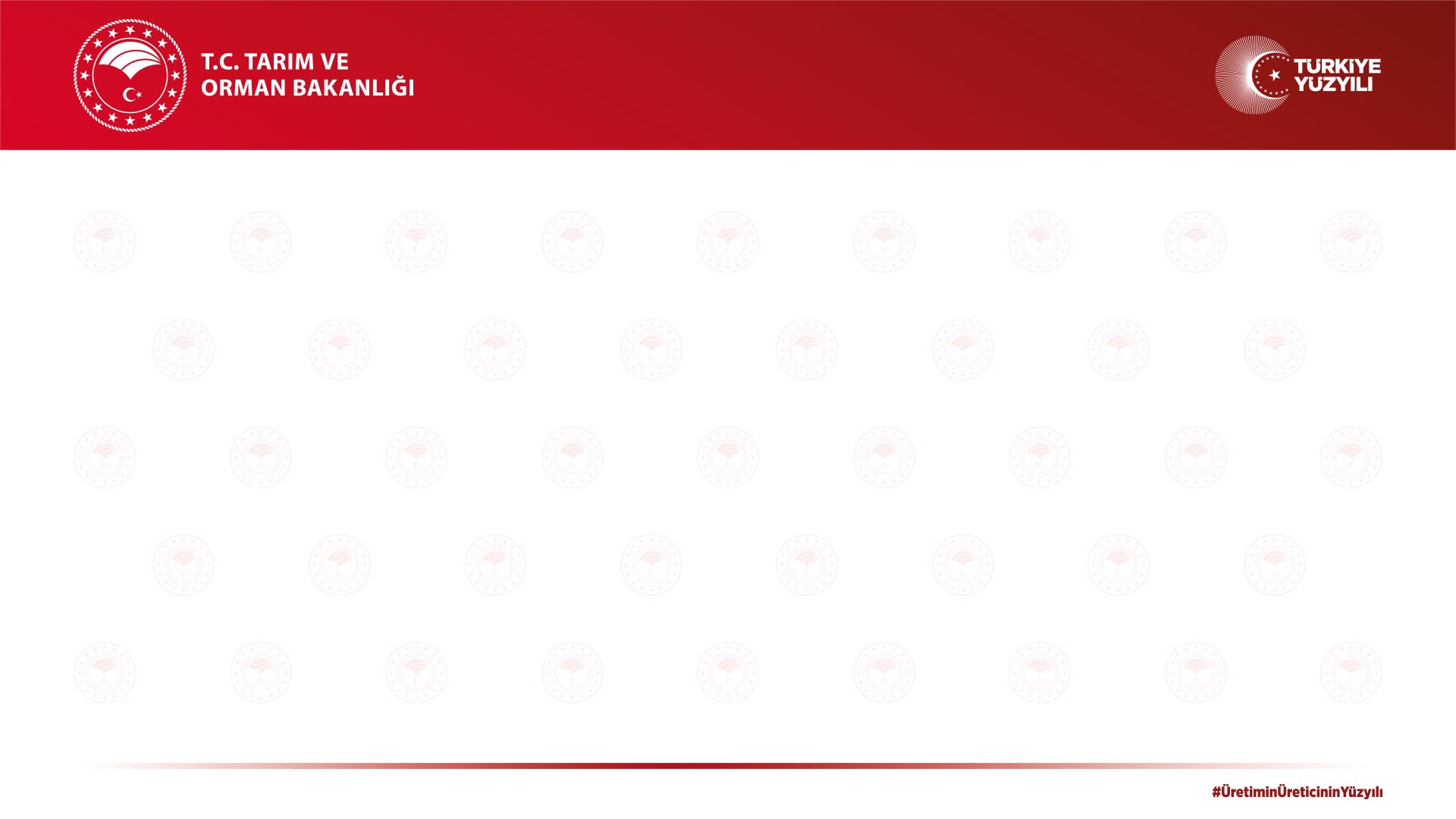 Süreç Risklerinin Tespit Edilmesi
RİSK TESPİT FORMU
(Ek-1)          
                                    						…/…/20..
Süreçler oluşturulurken süreç adımlarına (faaliyetler) ve sürecin geneline ilişkin risklerin tespiti de yapılmalıdır.

Risklerin tespit edilmesinde Risk Tespit Formu kullanılır.
11
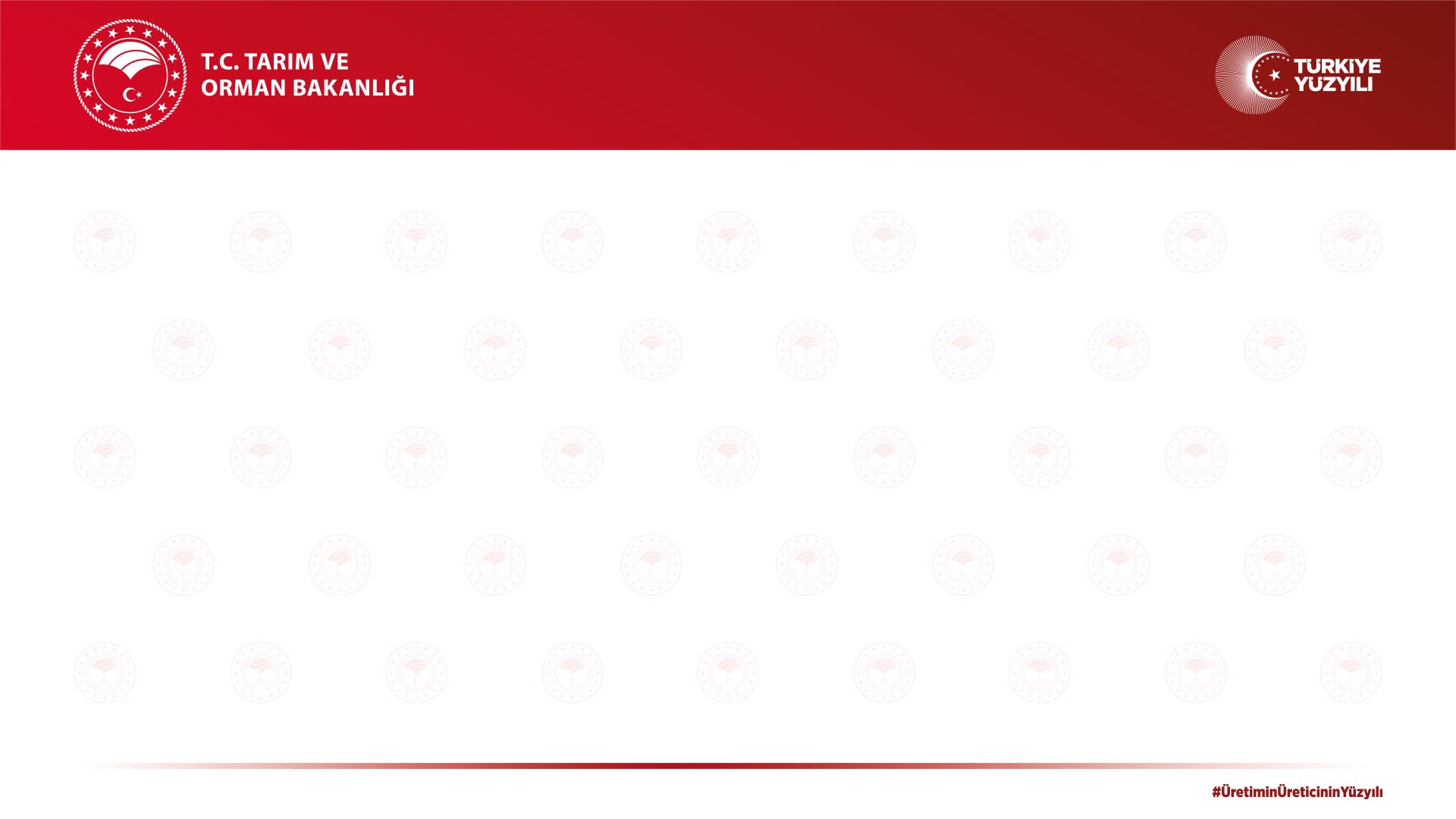 PUKÖ DÖNGÜSÜ
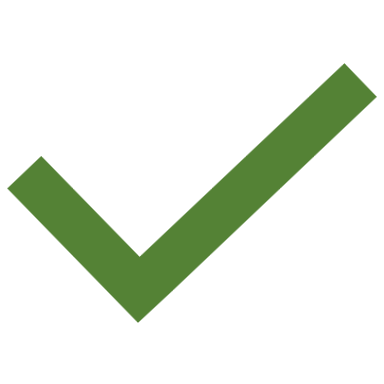 Sürekli iyileştirme organizasyonun değişmeyen hedefi olmalıdır.
12
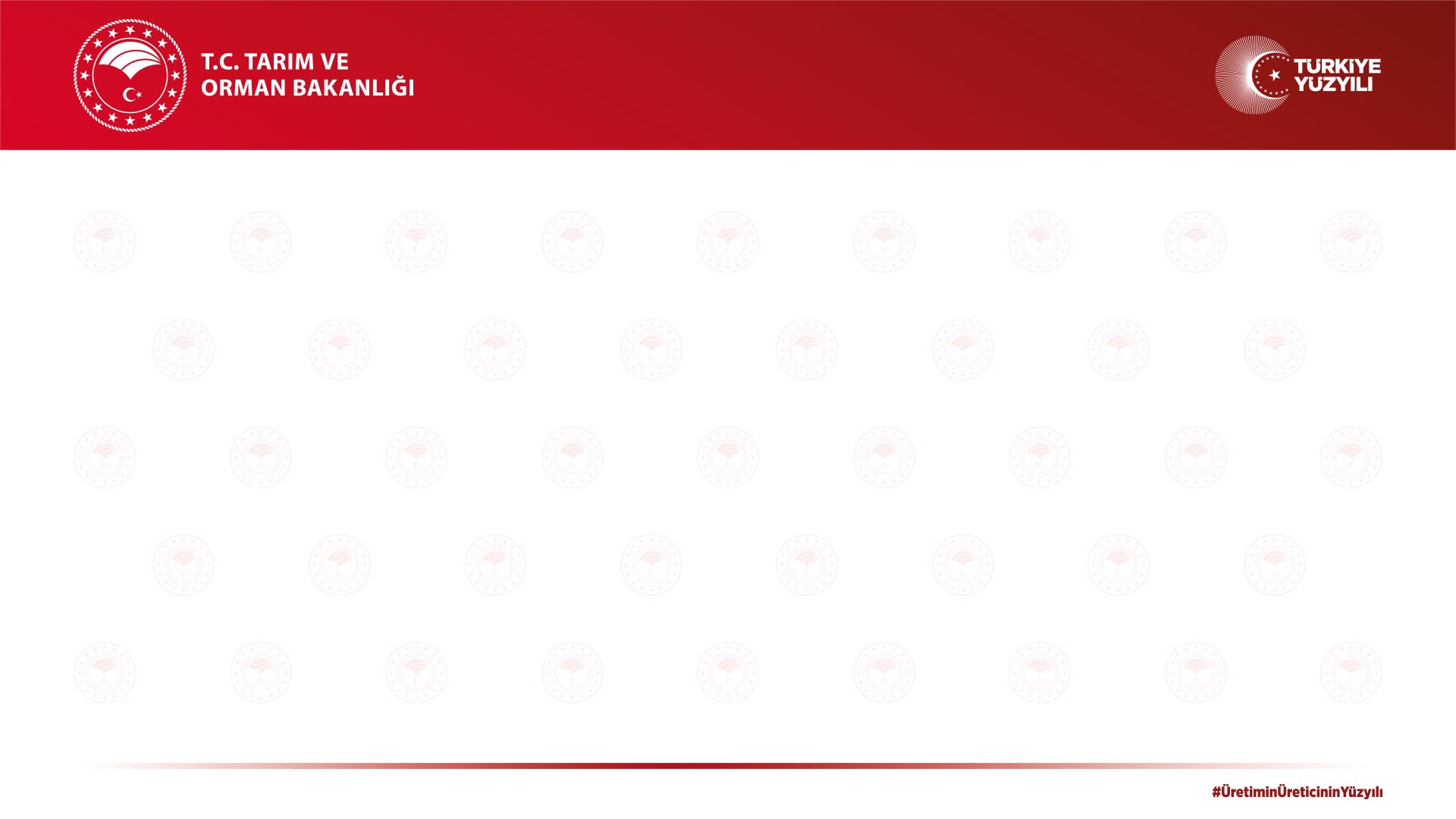 Planla- Uygula- Kontrol Et- Önlem Al
Planla- Uygula- Kontrol Et- Önlem Al olarak bilinen PUKÖ metodolojisi, bütün süreçlere uygulanabilir.
Planla: Kuruluşun stratejisi ve performans ölçütleri ile uyumlu sonuçların ortaya çıkması için gerekli;
Objektif hedefleri;
 Süreçleri oluştur. 

Süreç oluşturma: Sürecin iş akışını oluşturma (süreç iş akışı, yönetmelikler ve uygulama esasları, yönergeler), Kaynakları (öğretim üyesi nitelikleri, kullanılan donanım ve yazılımlar) elde etme, öğretim yöntemleri, performans izleme ve raporlama yöntemleri belirleme.
Uygula: Süreçleri uygula.

Kontrol Et: Süreçlerin performansını izle, ölç ve sonuçları rapor et.

Önlem Al: Süreç performansını sürekli iyileştirmek için faaliyetler başlat.
13
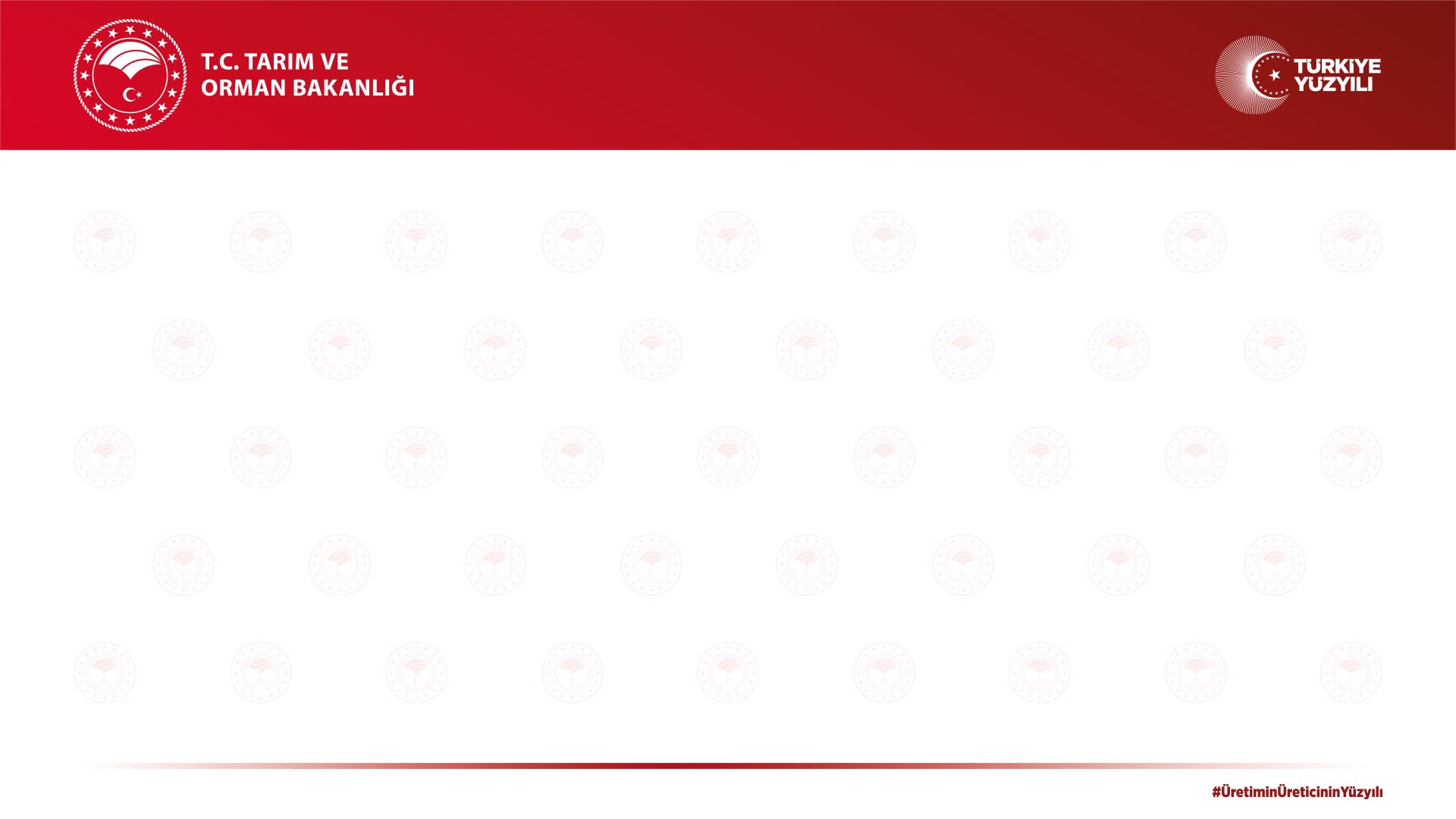 Süreçlerin İyileştirilmesi
Süreçler sürekli izlenmeli ve iyileştirmelidir.

Çünkü;
		Beklentiler değişir,
		Yeni teknolojik imkanlar çıkar,
		Her şey her zaman daha da iyi yapılabilir.
14
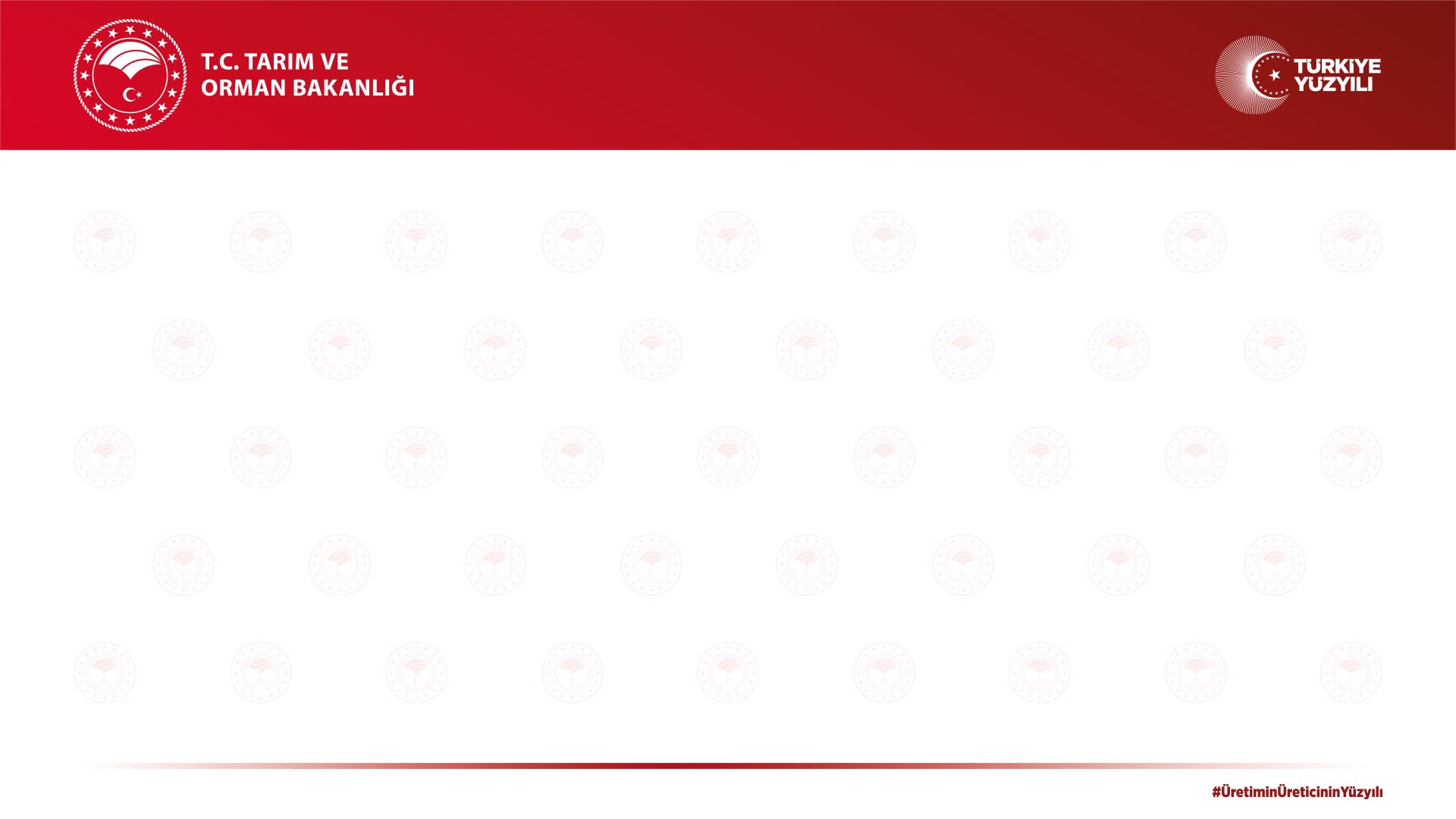 Süreçlerin İyileştirme İlkeleri
Sadeleştirme, basitleştirme ve standartlaştırma,
Katma değeri olmayan adımların kaldırılması,
Tekrar eden faaliyetlerin ortadan kaldırılması,
Hata önleyici sistemlerin kullanılması,
Yeterli sayıda ve etkin personel kullanımı,
Teknoloji kullanımı (otomasyon, bilgisayar programları vb.)
15
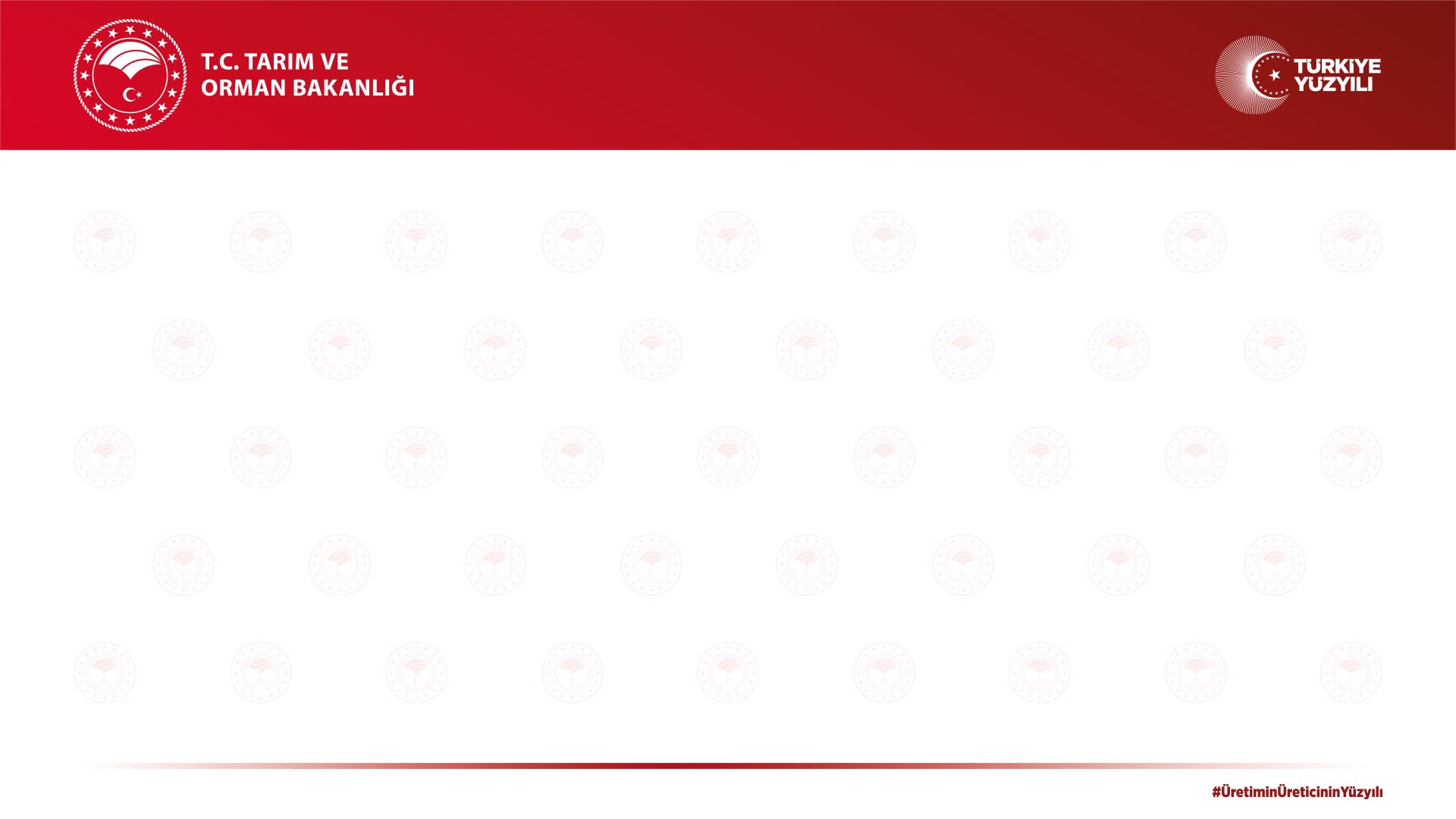 Süreçlerin Çıkarılmasının Faydaları
Yapılan iş türleri ve bunların nasıl yapıldığı/yapılması gerektiği  belirlenir.
İşin sürece uygunluğunun takibi kolaylaşır. (iç denetim)
Mevzuattaki açıklar ortaya çıkar.
Yeni atanan personel işleri hızlı bir şekilde öğrenir.
Personelin süreçlere bütüncül olarak bakmasını sağlar.
Yetki ve sorumluluklar net olarak tanımlanır.
Saydamlık ve hesap verilebilirlik sağlanır
16
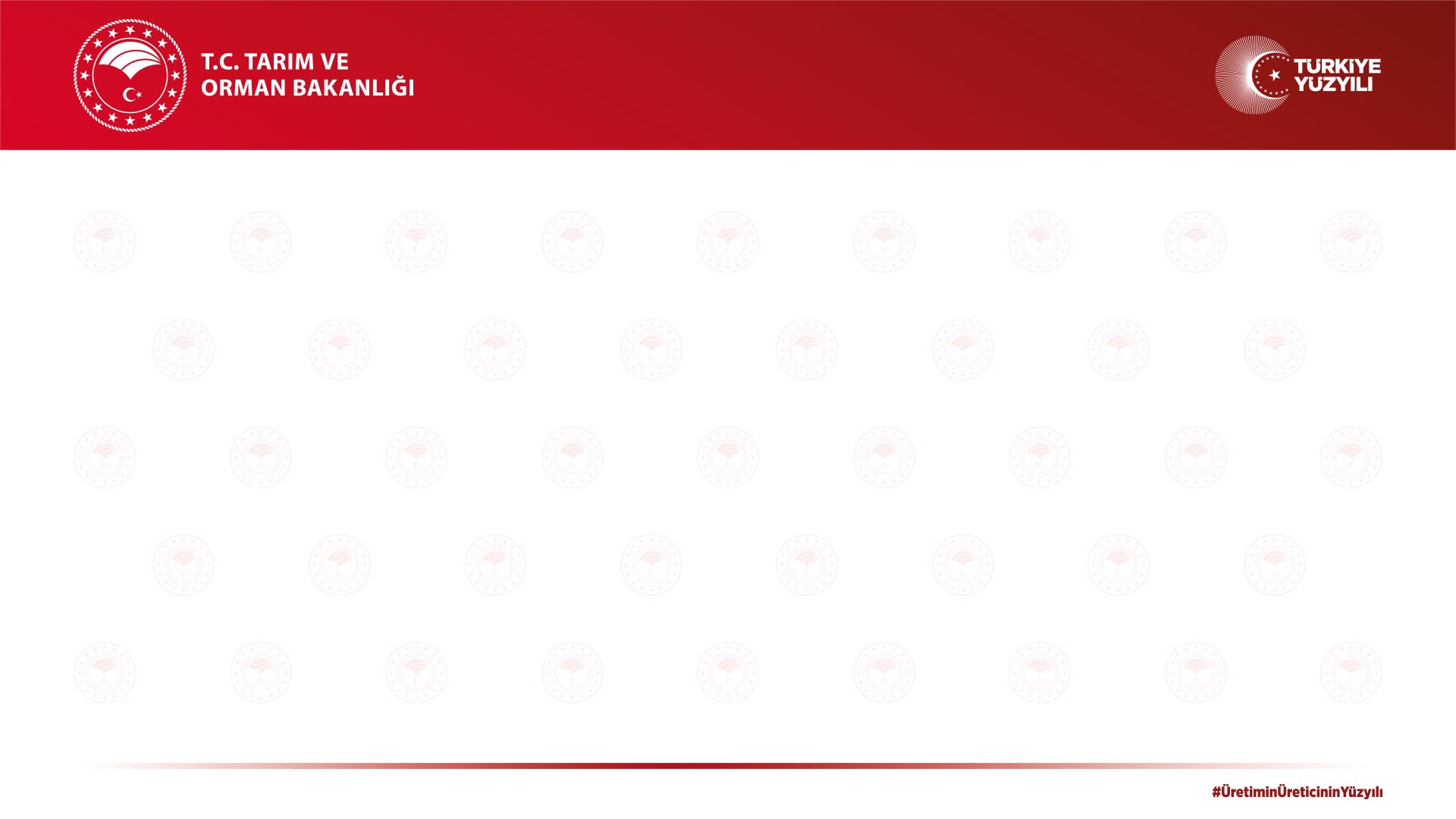 Süreçlerin Çıkarılmasının Faydaları
Yapılan iş türleri ve bunların nasıl yapıldığı/yapılması gerektiği  belirlenir.
İşin sürece uygunluğunun takibi kolaylaşır. (iç denetim)
Mevzuattaki açıklar ortaya çıkar.
Yeni atanan personel işleri hızlı bir şekilde öğrenir.
Personelin süreçlere bütüncül olarak bakmasını sağlar.
Yetki ve sorumluluklar net olarak tanımlanır.
Saydamlık ve hesap verilebilirlik sağlanır
Faaliyetler standartlaştırılır, ortak dil oluşturulur.
Kurumsal kimliğin en önemli ayağı oluşturulur.
Birimler arası koordinasyon eksikliği ve aksaklıklar giderilir.
Kaynaklar ekonomik ve verimli bir şekilde kullanılır.
Değişimlere hızlı bir şekilde uyum sağlanır. 
İyileştirmeler ile otomasyona geçiş kolaylaşır.
Riskler tespit edilir, muhtemel hatalar oluşmadan önlenir.
17
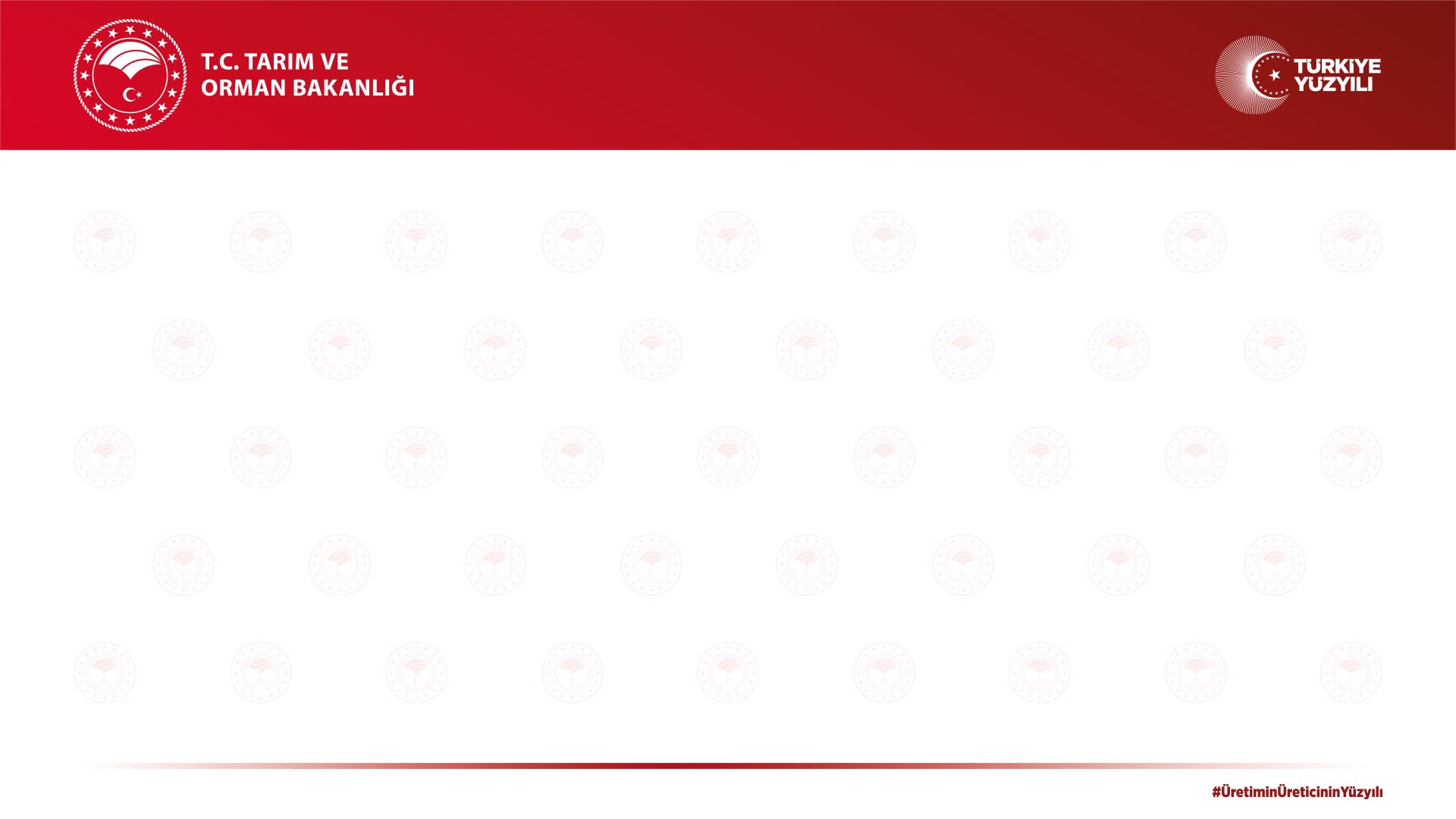 Süreç Yol Haritası
Süreç ekibinin kurulması,
İlgili mevzuatın taranması,
Süreç sorumluları ile görüşme,
Süreç akış şemalarının çizilmesi, 
Risk ve kontrol noktalarının belirlenmesi,
Performans göstergelerinin belirlenmesi,
İyileştirme
18
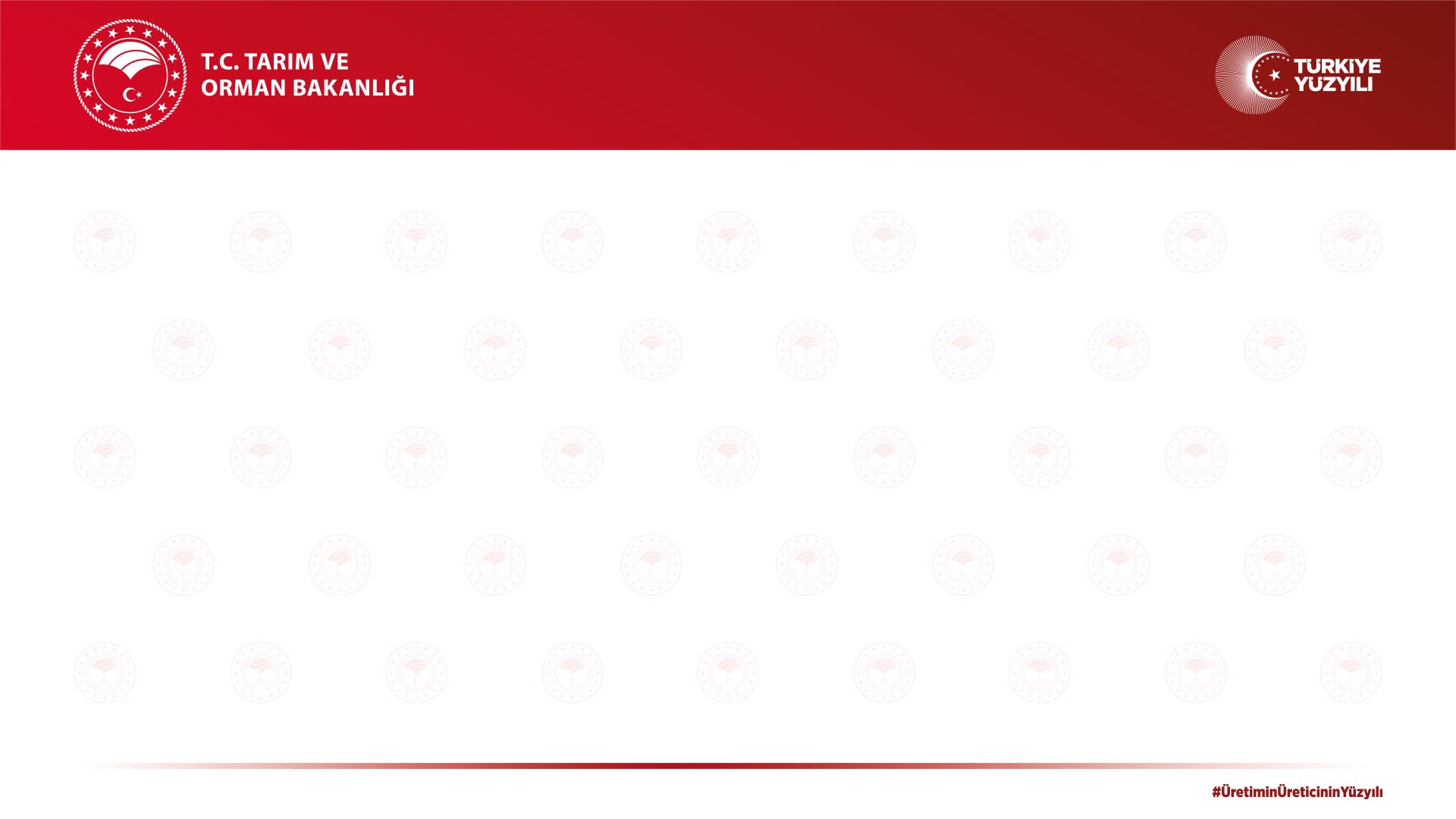 Süreç Yol Haritamız
Bakanlığımız teşkilat ve görev analizinin yapılması
Hukuk Hizmetleri Genel Müdürlüğü
Mevzuatın gözden geçirilerek organizasyon yapısının uyarlanması
Süreçlerin çıkarılması
Risklerin Tespit Edilmesi
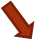 İyileştirmelerin yapılması
İyileştirilen süreçlerin otomasyona geçirilmesi ve dijitalleşmenin sağlanması
Kontrollerin risk ve süreçler üzerinden sağlanarak İç Kontrol sisteminin işler hale getirilmesi
Bilgi İşlem Dairesi 
Başkanlığı
İç Denetim
Başkanlığı
19
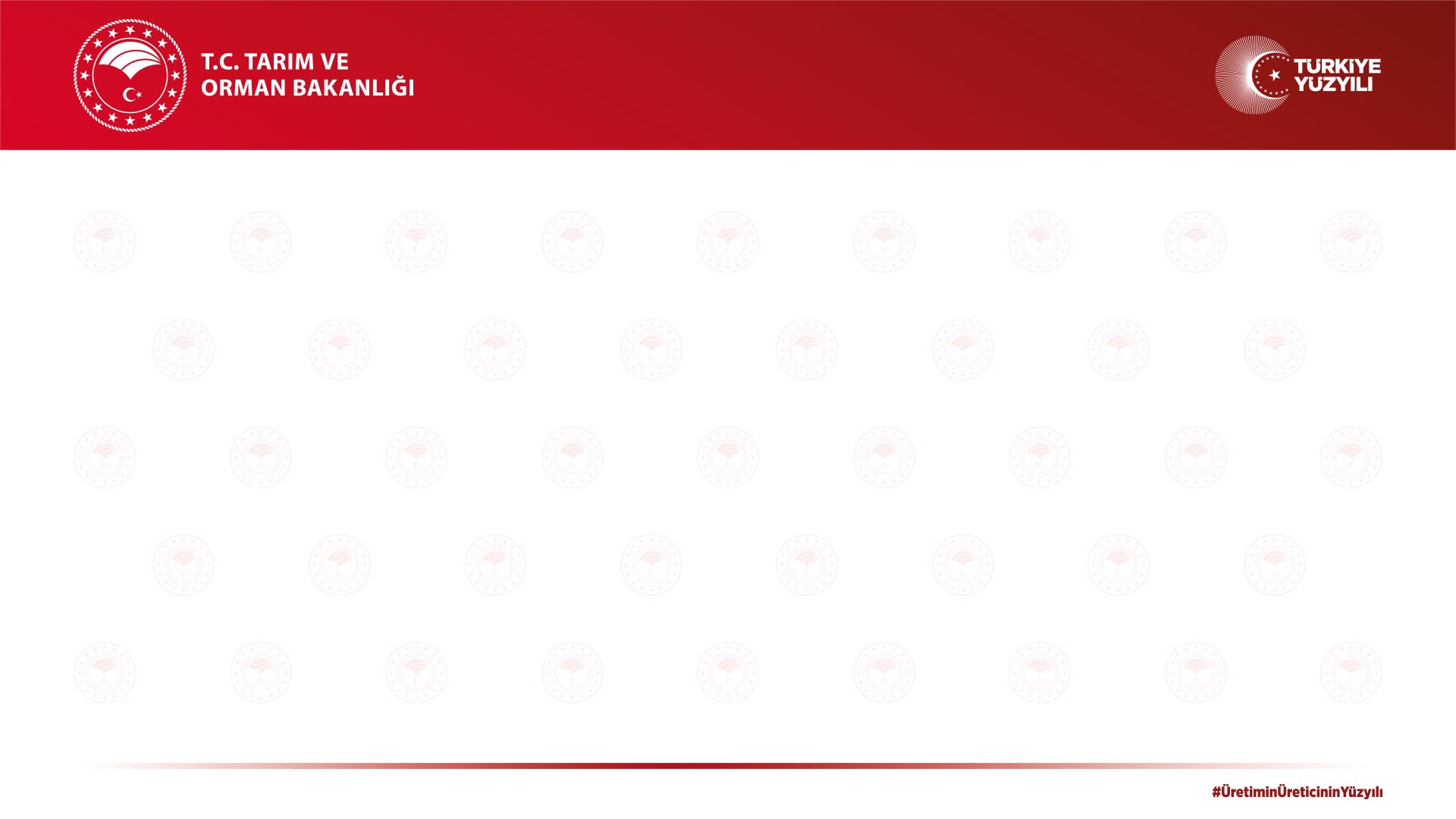 Süreçlerin Çıkarılmasında Sorumluluk
İş süreçlerinin ve risklerin çıkarılmasından birimler sorumludur, 
SGB gerekli koordinasyon ve teknik destek sağlamakla görevlidir, 
Bakanlığımız merkez ve taşra birimlerinde devam eden çalışmalar kapsamında birimlerde iç kontrol sorumluları ve Daire Başkanlığımızda birimlerden sorumlu uzmanlar belirlenmiştir.
20
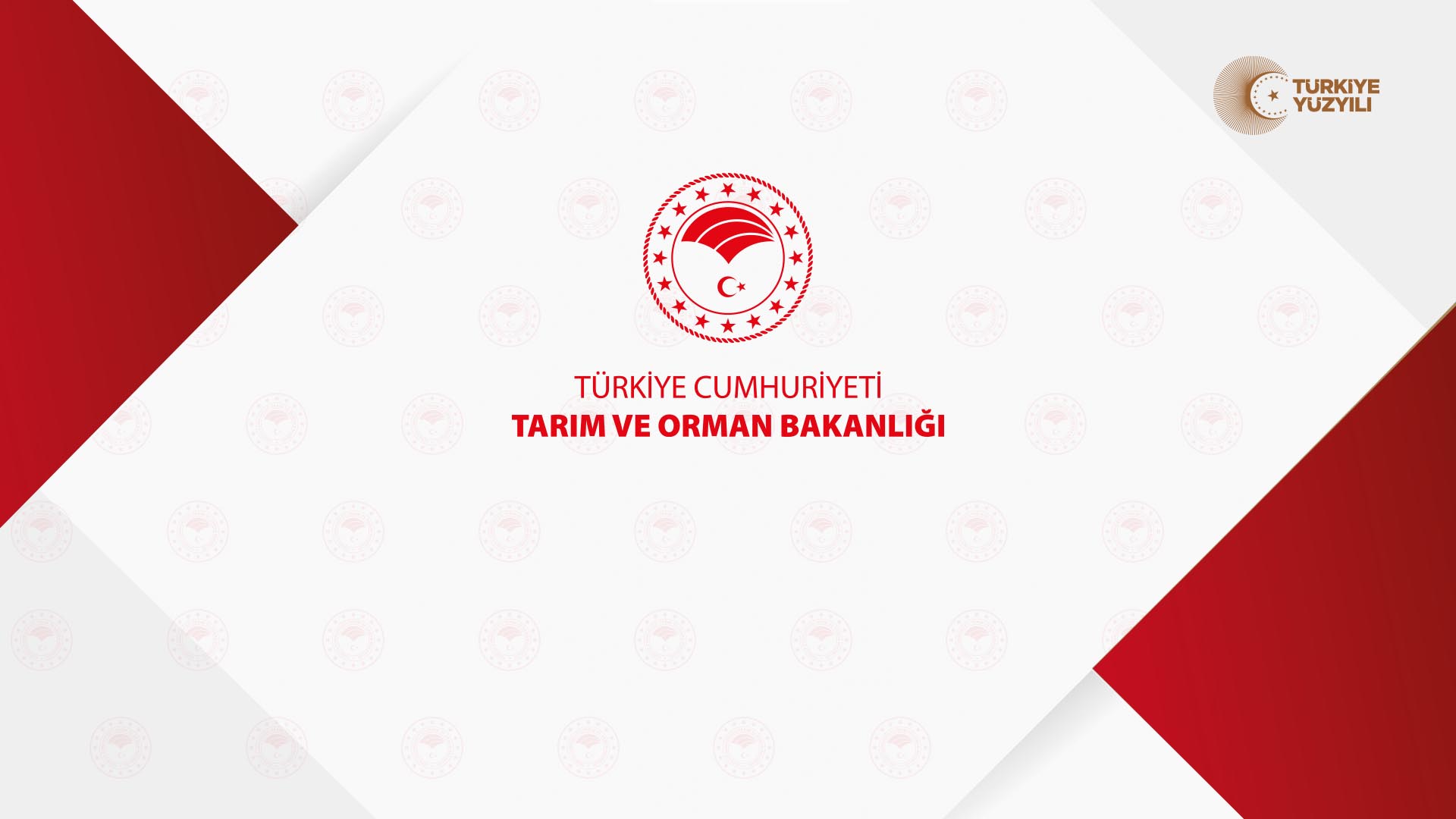 TEŞEKKÜRLER
21